QazFinAudit



ABOUT COMPANY
Representative of Clarkson Hyde Global in Kazakhstan
Global Association of Accountants, Tax Specialist and Business Advisors
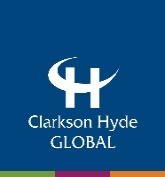 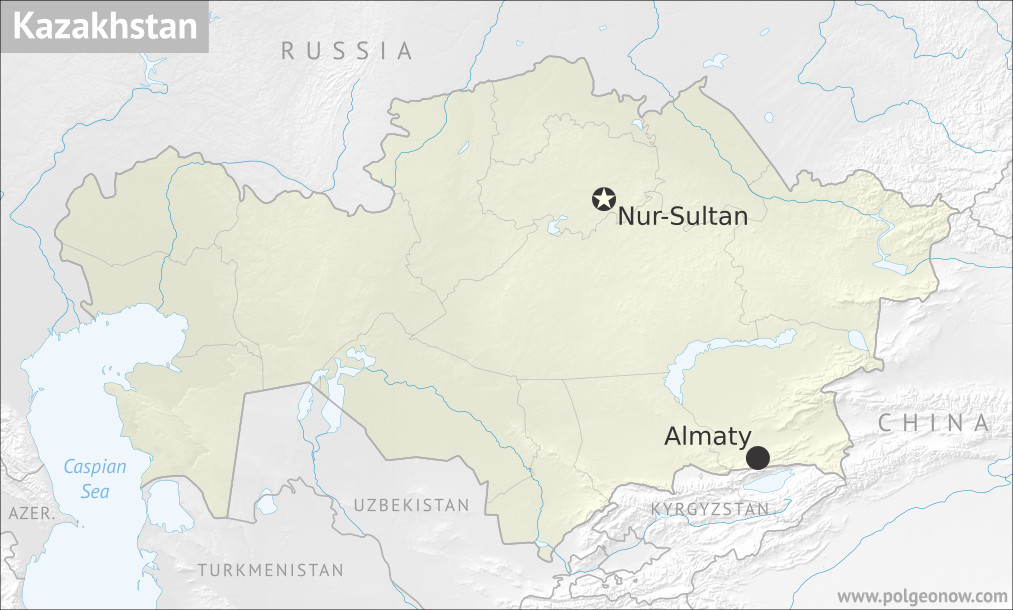 Population – about 18,75M; 
Territory - 2.7M sq. km. (9th place in the world);
Independence day: December 16, 1991;
Official languages - Kazakh and Russian;
Form of government - presidential republic;
Currency - Kazakhstani tenge;
Capital: Nur-Sultan; 

Kazakhstan has significant oil and gas resources (9th in the world in terms of proven oil reserves), which are concentrated in the western regions. In addition, Kazakhstan ranks 8th in coal reserves and 2nd in uranium reserves.

Kazakhstan is one of the ten leading world exporters of grain and is one of the leaders in the export of flour. 70% of arable land in the north is occupied by grain and industrial crops - wheat, barley, millet. Rice, cotton and tobacco are grown in the south of the country. Kazakhstan is also famous for its orchards, vineyards and melons and gourds. One of the leading areas of agriculture is animal farming.

The main export goods are products of the mining, fuel and energy, metallurgical and chemical industries, as well as the grain industry. The main trade partners of Kazakhstan are Russia, China, European states and the CIS.
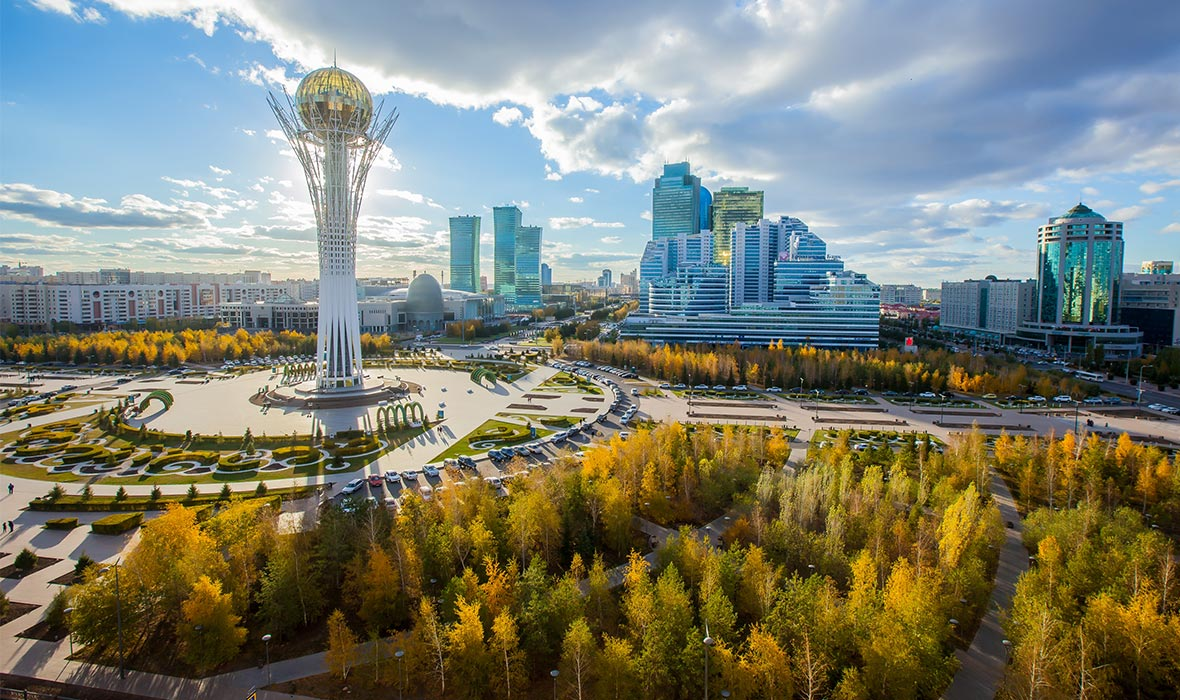 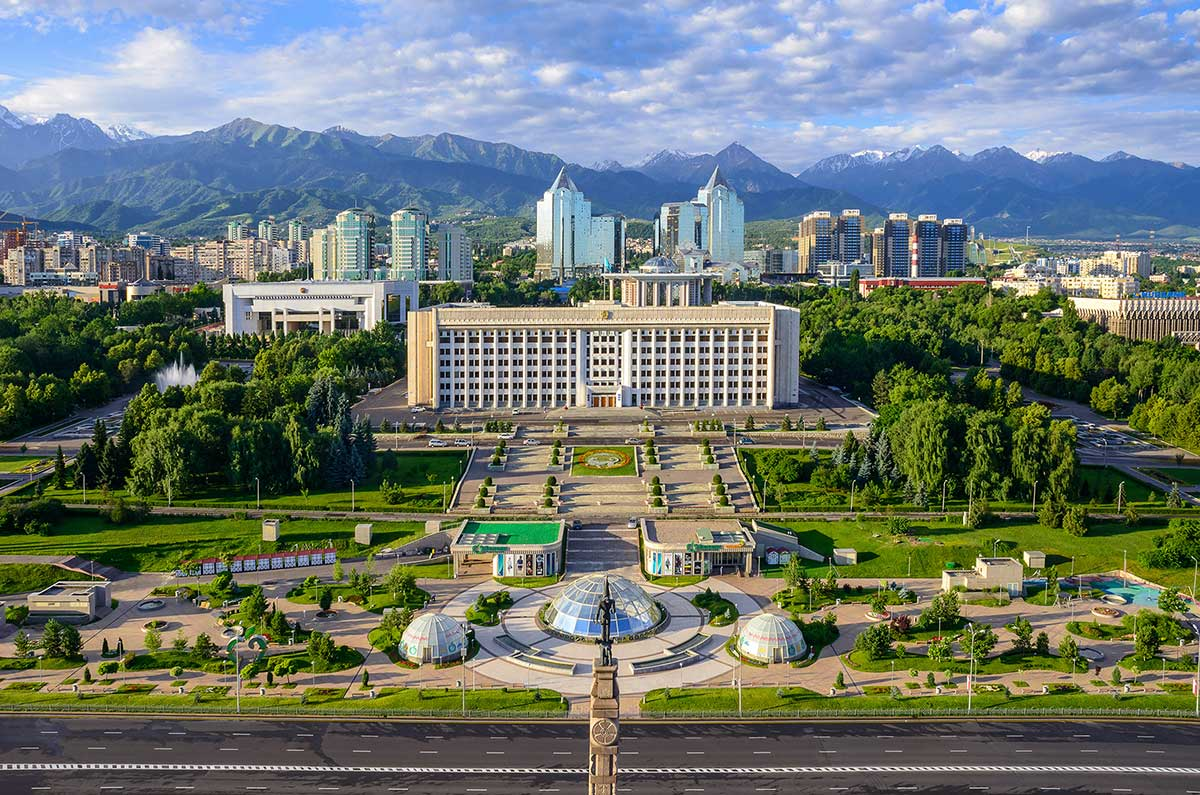 This document is confidential and intended solely for the use of the intended recipient. The content of this document and any file or attachment transmitted with it cannot be changed without the consent of the author.
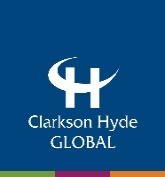 Current status:

Ongoing implementation of International Financial Reporting Standards;
Many specialists who have received an auditor certificate do not work in audit companies;
As of today, only a little more than 1850 people have an auditor certificate in Kazakhstan;
There are about 460 audit companies operating on the market.
This document is confidential and intended solely for the use of the intended recipient. The content of this document and any file or attachment transmitted with it cannot be changed without the consent of the author.
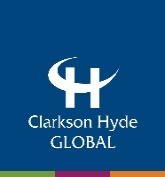 Auditing organization "QazFinАudit" Limited Liability Partnership (Audit State license No. 19018451 dated 06.09.2019, original date of issue of audit state license : No: 18021210 dated 23.11.2018). The company was established by auditors having an experience of more than 15 years;

Auditing organization "QazFinАudit" Limited Liability Partnership is the member of «Сlarkson Hyde Global», International Audit Network.
Auditing organization "QazFinАudit" Limited Liability Partnership is the member of«Union of Auditors of Kazakhstan», professional audit organization;

The Audit Director of "QazFinАudit" also holds a position of controller of the audit services quality at «Union of Auditors of Kazakhstan», professional audit organization;

QazFinАudit passed the quality control of «Union of Auditors of Kazakhstan», professional audit organization and is eligible to conduct statutory audit;

Audit risk liability is insured by Kazakhinstrakh JSC.
10+ 
more than 10 
employees
2
employees have
САР, CIPA, DipIFR
certificates
6
professional accountants of Kazakhstan
5
qalified
auditors
2
holders of 
Finance MBA Degree
2 
tax
consultants
This document is confidential and intended solely for the use of the intended recipient. The content of this document and any file or attachment transmitted with it cannot be changed without the consent of the author.
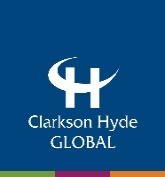 QazFinAudit provides customers with audit, accounting, tax and advisory services. 

Our vision:
Achievement, consolidation, recognition on the national and international markets of the reliability and quality of services provided by "QazFinAudit" through a steady adherence to a single set of pleasant regulatory standards and criterion values ​​formed by the financial services market. 

Our customers:
Ensure the consistency, reliability and quality of the requested information flow for analysis, development of recommendations and management decisions to improve its financial stability, within the established time ranges; 

Provide real access to the recommendations of QazFinAudit specialists, regarding the ways and methods of increasing the economic efficiency of the functioning of the customer's entity, to persons making decisions on functionality; 

Inform the management of "QazFinAudit" about the positioning of specialized recommendations for the customer's activities and support of the adopted management decisions through caring, pro-active and partner-led approaches.
This document is confidential and intended solely for the use of the intended recipient. The content of this document and any file or attachment transmitted with it cannot be changed without the consent of the author.
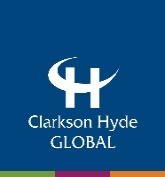 Audit and guarantee:
- Audit services;
- International Financial Reporting Standards;
- Corporate governance and risk advisory services;
- Due diligence.
Special consultancy services:
- Corporate finance;
- Corporate recovery;
- Employee benefits and services for employers.
Entity taxation: 
- Transfer pricing;
- Corporate transactions;
- Remuneration planning;
- Indirect taxes.
Global Mobile Tax services:
- Tax policy; 
- Tax treaties understanding; 
- Tax compliance.
Personal tax and management: 
- Cash and debt management;
- Determining the benefits of tax planning;
- Improving the investment portfolio.
This document is confidential and intended solely for the use of the intended recipient. The content of this document and any file or attachment transmitted with it cannot be changed without the consent of the author.
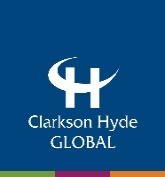 This document is confidential and intended solely for the use of the intended recipient. The content of this document and any file or attachment transmitted with it cannot be changed without the consent of the author.
«QAZFINAUDIT» LLP
STREET 1, OFFICE 46,
MICRODISTRICT AKBULAK, ALMATY,
050033, REPUBLIC OF KAZAKHSTAN.
+7 747 670 96 01
+7 701 666 16 23
velyamov@qazfinaudit.kz
goikolova@qazfinaudit.kz